Paris – Mars 2014 Alerte Pic Pollution PM10
1
Développement durableCroissance économiqueet Economie de l’environnement
Une introduction à 
L’Economie de l’Environnement et des Ressources Naturelles

M. FODHA
Université d’Orléans
PSE - CEPII

mouez.fodha@gmail.com
2
Ressources bibliographiques
P. Bontems et G. Rotillon, L'économie de l'environnement. Ed. La Découverte, collection Repères.

L'économie durable, Alternatives Economiques, Hors-série n°83, Décembre 2009.
3
Croissance et environnement
L’analyse économique des liens qu’entretient l’homme avec la nature est très ancienne. 3 temps forts : 
L’homme est soumis aux lois de la nature, parfois jusqu’à la disparation de certaines civilisations
Révolution industrielle 
La nature soumise aux lois des hommes, jusqu’à l’extinction d’espèces naturelles
Ce thème fait encore débat, objet d’une actualité brûlante, 3 illustrations :
Faut-il exploiter les gaz de schiste ? Réindustrialisation Vs Principe de précaution
Faut-il renégocier et renforcer les politiques climatiques Post-Kyoto ? Le mode de vie des américains est-il plus négociable sous Obama que sous Bush ? Et la France, quels choix énergétiques en conséquence?
Fukushima permettra t il à l’économie japonaise d’accélerer sa sortie de crise (économique) ?
4
Contexte économique
Population mondiale : 2,5 milliards en 1950, 7 milliards aujourd’hui, 9 Milliards en 2050
Revenus réels moyens/tête x 3
Production mondiale x 7
Intégration de l’économie mondiale car :
Technologies de communication et information
Réduction des barrières aux échanges
Réduction des barrières à l’investissement
Croissance démographique…
Croissance démographique…le poids des PED
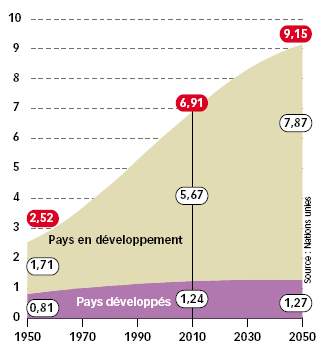 7
Croissance économique mondiale de LT…
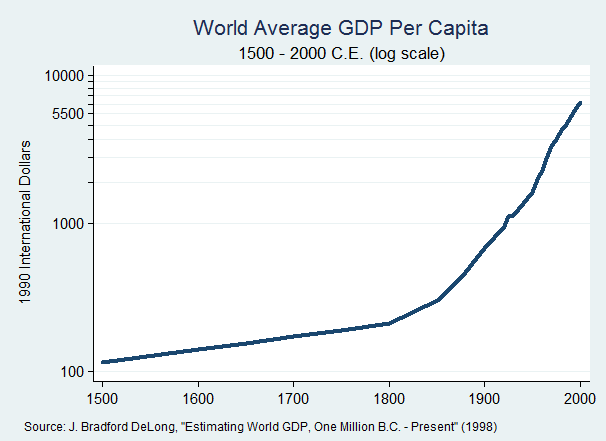 8
Consommation énergétique mondiale LT…
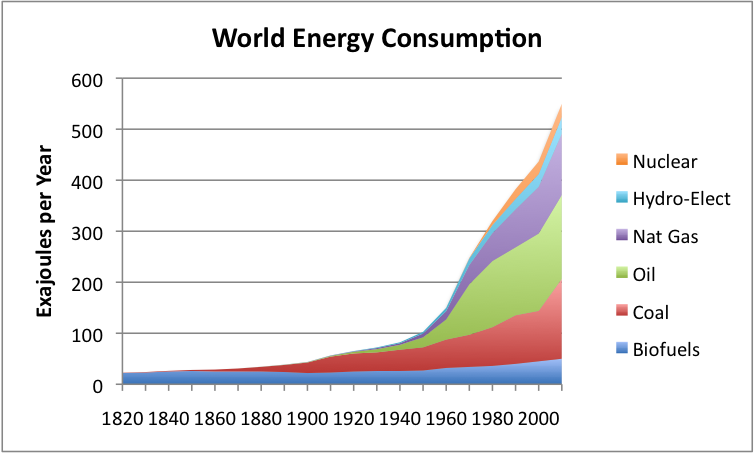 9
L’Energie agrégée aux US…
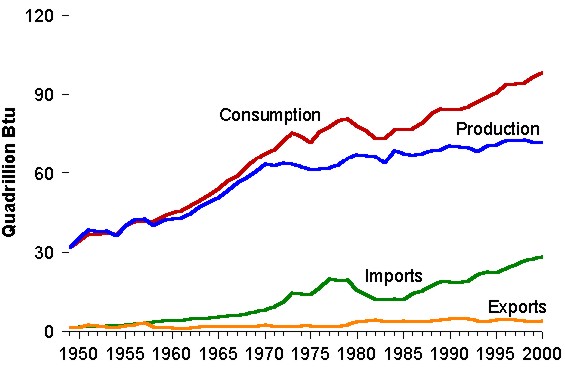 USA Historical Comparison of Energy Production and Consumption
10
L’Energie agrégée aux US par type d’énergie - LT
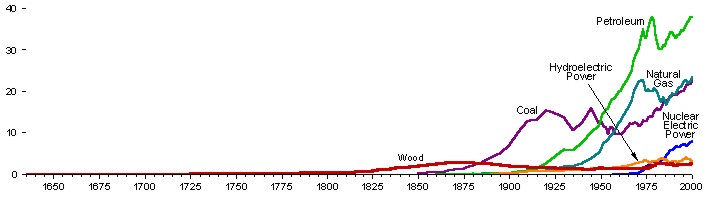 U.S. Energy Consumption By Energy Resource 1635-2000 (in Quadrillion Btu)
11
Croissance économique et commerce mondial
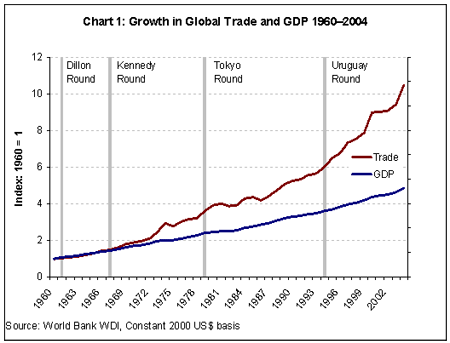 12
Le poids des délocalisations 1980 - 2005
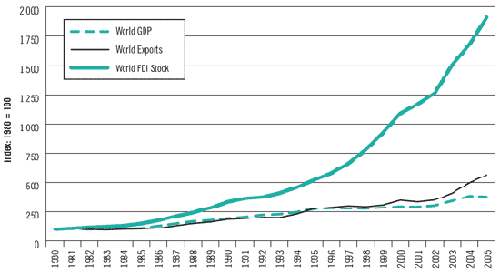 World FDI Stock, Exports and GDP, 1980-2005 (Index: 1980 = 100)
13
Evolution des coûts de transport/ de communication
[Speaker Notes: La chute de coût des communications téléphoniques (pointillés verts) et par satellite est spectaculaire, mais ce qui nous intéresse ici :
Coût du transport maritime de marchandises (ligne noire): divisé par 3 entre 1920 et 1970, transport aérien: divisé par 5.

Or secteur responsable d’émissions de gaz à effet de serre…]
Du côté des écosystèmes :
Distinction entre 
 effets globaux (à l’échelle de la planète)
 effets locaux
De nombreux indicateurs globaux montrent une évolution défavorable :
Consommation mondiale d’énergie en hausse de 70% depuis 1971 ; d’où émissions préoccupantes de gaz à effet de serre ;
 biodiversité menacée un peu partout 
 dégradation des écosystèmes aquatiques : 58% des récifs coralliens, 20% des espèces de poissons menacés d’extinction
 pénurie en eau pourrait apparaître au XXIème siècle
Du côté des écosystèmes :
Localement, situations plus contrastées :
 déforestation dans certains pays (20 000 km² défrichés chaque année en Amazonie), tandis que le couvert forestier est stable dans les pays développés ;
 pluies acides en recul dans la plupart des pays développés (réglementations / émissions de dioxyde de soufre et oxyde d’azote), mais aggravation en Asie
 Idem / qualité de l’air
Emissions de CO2 par habitant en 1990 et en 2008 (tonnes de CO2)
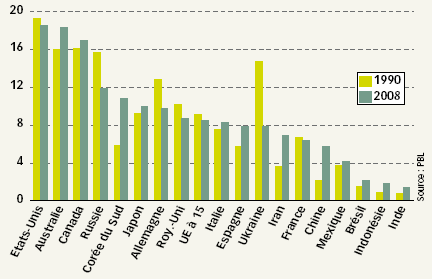 17
Emissions de CO2 liées à la combustion d’énergie, par région (en Gt)
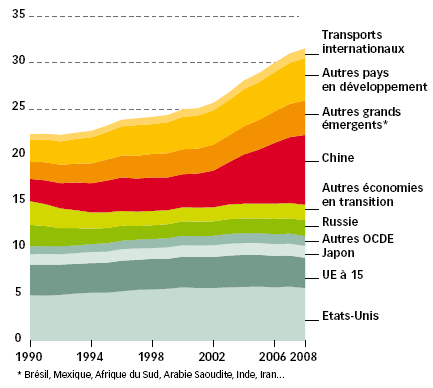 18
Evolution de la concentration de CO2 dans l'atmosphère, en parties par million (PPM)
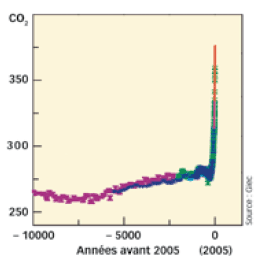 19
Ralentissement de la productivité agricole :
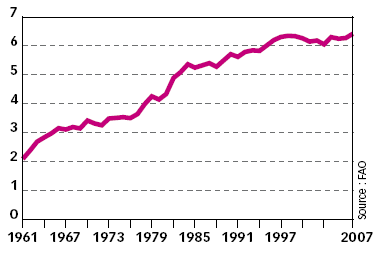 Rendements du riz paddy (non décortiqué) en Chine, en tonnes par hectare
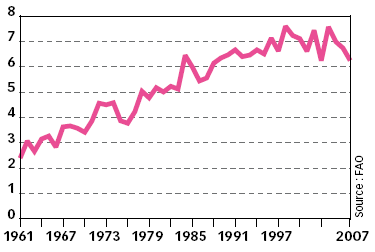 Rendements du blé en France, en tonnes par hectare
20
Epuisement de la ressource en eau
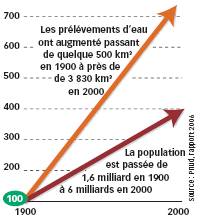 21
Epuisement de la ressource en eau
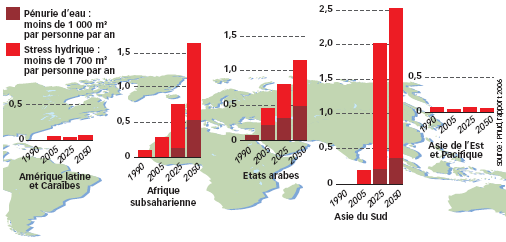 22
Epuisement de la ressource en eau
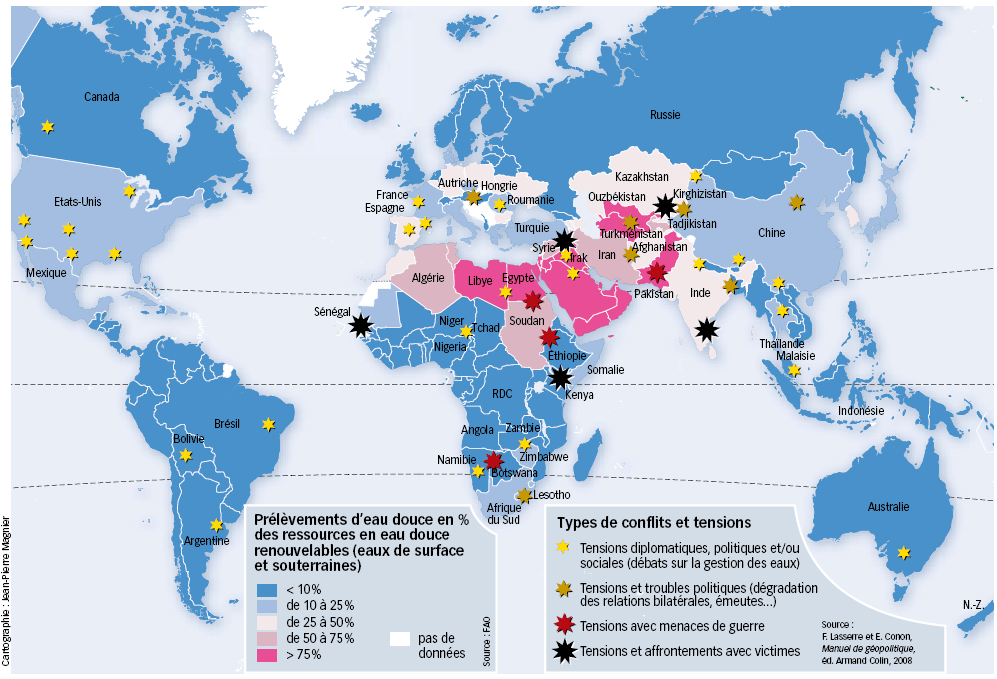 23
La pénurie d'eau douce s'aggrave et exacerbe les conflits
Epuisement de la ressource halieutique
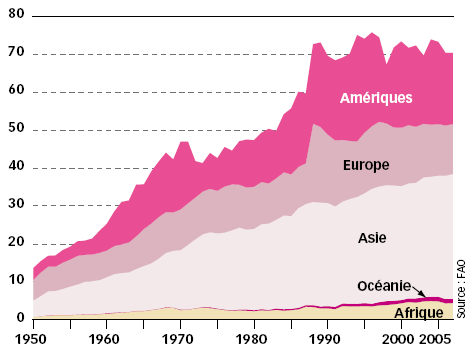 Captures mondiales de poissons en milieu marin, en millions de tonnes
24
Epuisement de la ressource forestière
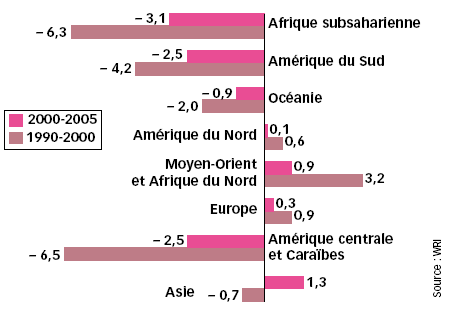 Evolution de la couverture forestière, en%
25
Epuisement de la ressource en biodiversité
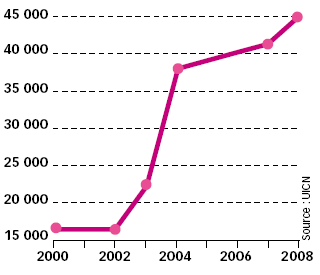 Nombre d'espèces menacées
26
Evolution des émissions de CO2 d’origine fossile depuis 1860
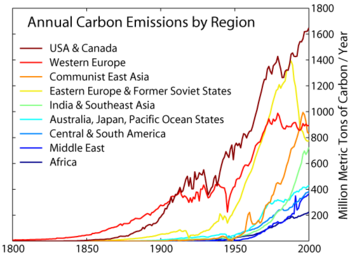 27
Pollution de l’air aux Etats-Unis
[Speaker Notes: 1970 : Clean Air Act]
Diminution de la couche d’ozone
[Speaker Notes: Evolution (en %) de la destruction de la couche d’ozone, en fonction de la latitude (bleu)
…………….. Des cancers de la peau]
Causes et Conséquences ?
Pollution atmosphérique, déforestation, surpêche, réchauffement climatique, etc. :
 résultent d’une multiplicité d’actions
 individuellement anodines, globalement nocives
Notion de seuil dans la capacité des écosystèmes à absorber les conséquences de l’activité humaine
 Or ces limites sont difficiles à mesurer
Causes et Conséquences ?
… Mais projections « toutes choses égales par ailleurs » ne font pas beaucoup de sens :
Progrès technique peut permettre de maintenir la croissance tout en réduisant la pollution et en utilisant + efficacement les ressources naturelles (recyclage…)
… à condition qu’il y ait les incitations économiques appropriées !!
Causes et Conséquences ?
En effet, moteur du progrès technique = trouver des modes de production moins coûteux
 ex. chocs pétroliers  augmentation des prix  développement d’énergies alternatives
 … l’épuisement prédit des ressources pétrolières n’a pas encore eu lieu.
 Importance des incitations économiques pour influencer le comportement 
 des producteurs et 
 des consommateurs
La croissance économique
Processus de développement  croissance économique  essor économique

Croissance : rythme de progression du PIB pour une économie donnée, sur une période précise.
33
La croissance du Pib
Est-ce un bon indicateur de l’état de santé d’une économie ?
Non, car :
 Quantité et Qualité
 Patrimoine non économique
 Inégalités
34
La croissance économique
IDH : Indice de développement humain
= [PIB/habitant + espérance de vie + taux de scolarisation] / 3
Intéressant, complémentaire mais insatisfaisant : Dictature, Famine ?
Le bon indicateur est multiple : tableau de bord ?
35
Croissance économique et ressources naturelles
Problématique ancienne
Epuisement des ressources non renouvelables et renouvelables
Capacité d’adaptation et d’aveuglement
La croissance 0 est-elle une solution ?
La croissance durable et ses 3 piliers
Les besoins des générations futures et le rapport Bruntland
36
Les ressources non renouvelables 1/2
Stocks d’énergies fossiles (charbon, pétrole et gaz naturel) 
Stocks de minerais contenus dans le sous-sol terrestre
 formés par des phénomènes géologiques extrêmement lents, qui ne se renouvellent pas, au moins à l’échelle humaine
37
Les ressources non renouvelables 2/2
Pas de possibilités technologique de substitution, pas de progrès technique économiseur de ressources (biaisé) = pas de croissance de LT
De plus :
Incertitude sur les gisements
Coût du changement, notamment de la transition
La malédiction des ressources
38
Les ressources renouvelables 1/2
Stocks biologiques (animaux, poissons, forêts) qui naissent, se reproduisent et meurent
Stocks physiques comme les sols, dont la fertilité peut se régénérer, les systèmes aquifères et atmosphériques, qui se reproduisent et se régénèrent grâce à des processus physiques et chimiques
Flux d’énergies renouvelables (hydraulique, éolienne, solaire, géothermique) : usage aujourd’hui n’influence pas la dispo demain
39
Les ressources renouvelables 2/2
Les stocks biologiques sont utilisés comme facteur de production ou bien de consommation, mais peuvent également être recherchés, valorisés, pour d’autres motifs
Valeurs de legs, d’option, d’existence…
Utilisation "raisonnable" = prévenir l’extinction  prélever le flux de régénération = rendement maximum soutenable
Règle simple : application complexe
Droits de propriétés, incitations ?
40
Qualité de l’environnement et pollution 1/2
QE = état plus ou moins naturel de notre environnement = qualité de l’eau, de l’air, préservation des paysages naturels…
QE proche d’une ressource renouvelable : dégradée par l’activité humaine (les émissions de pollution), mais capacité de se régénérer = fonction de restauration et d’assimilation naturelle des déchets et de la pollution
Effets de seuil et d’irréversibilité
41
Qualité de l’environnement et pollution 2/2
La courbe de Kuznets environnementale
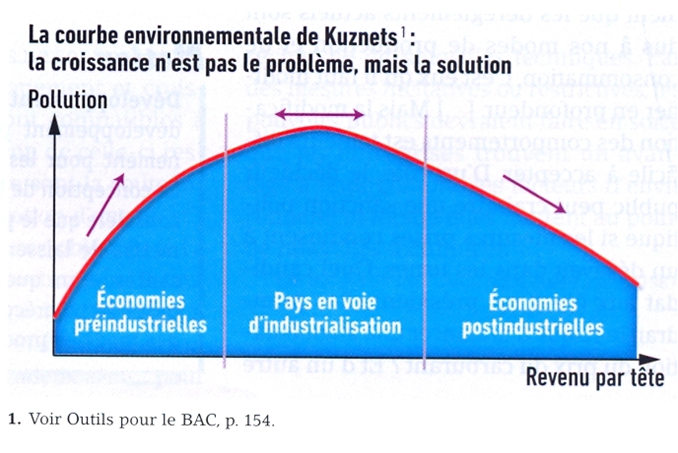 Effet d’échelle
besoin de développement économique

2. Effet de composition
sources de la croissance évoluent: capital physique, puis capital humain, connaissances… entraîne une baisse relative de la demande d’inputs polluants 

3. Effet technique
Demande QE augmente relativement plus que la demande de biens de consommation quand le revenu augmente, mise en place de politiques de contrôle de la pollution qui réduisent l’intensité polluante de la production, et d’innovations technologiques rendant plus propres les processus de production
42
Durabilité faible ou forte ? 1/3
Faible : si une ressource naturelle n’a pas de raisons particulières d’être préservée, il « suffit » de la remplacer par une autre plus abondante. Ce qui compte, c’est le stock total de capital et non le niveau de chaque stock particulier.
Grandes catégories de stock de capital : le capital physique, fabriqué par l’homme (machines, bâtiments, infrastructures,…), le capital naturel (ressources épuisables et renouvelables), le capital humain (la force de travail et les connaissances qu’elle incorpore) et le capital institutionnel (démocratie, liberté d’expression, droits de propriété individuel…)
43
Durabilité faible ou forte ? 2/3
Forte : Refuse l’hypothèse de la parfaite substituabilité entre types de capitaux  capital naturel et capital physique sont complémentaires
Préserver des montants minimum qu’on définit comme des seuils de sécurité pour des capitaux qualifiés de « critiques » (puisque leur disparition impliquerait l’impossibilité de continuer à produire, voire de vivre).
La prise en compte des incertitudes et des risques d’irréversibilité renforce cette position conservatrice qui revient à imposer des contraintes sur certains stocks de capitaux naturels  Deep Ecology étant une limite
44
Durabilité faible ou forte ? 3/3
Deep Ecology accorde à la nature des droits indépendamment des besoins humains et considère que les besoins humains ne sont pas prioritaires et ne doivent pas être satisfaits aux dépens d’autres espèces ou d’écosystèmes. 
↔ version forte de la décroissance, en particulier de la population humaine
Les besoins d’indicateurs écologiques, type footprint :
en quantités physiques (tonnes, hectares, mètres cubes)
monétarisés (indicateurs agrégés au prix d’une certaine perte d’information et de difficultés de mesure) 
en unités d’énergie : thermodynamique
45
Exemple de mesures footprint
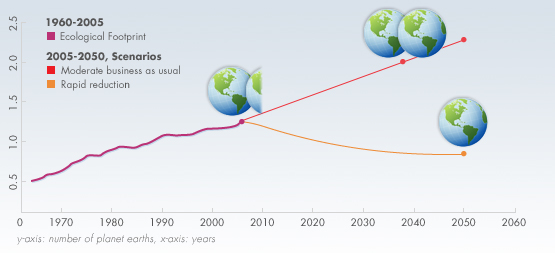 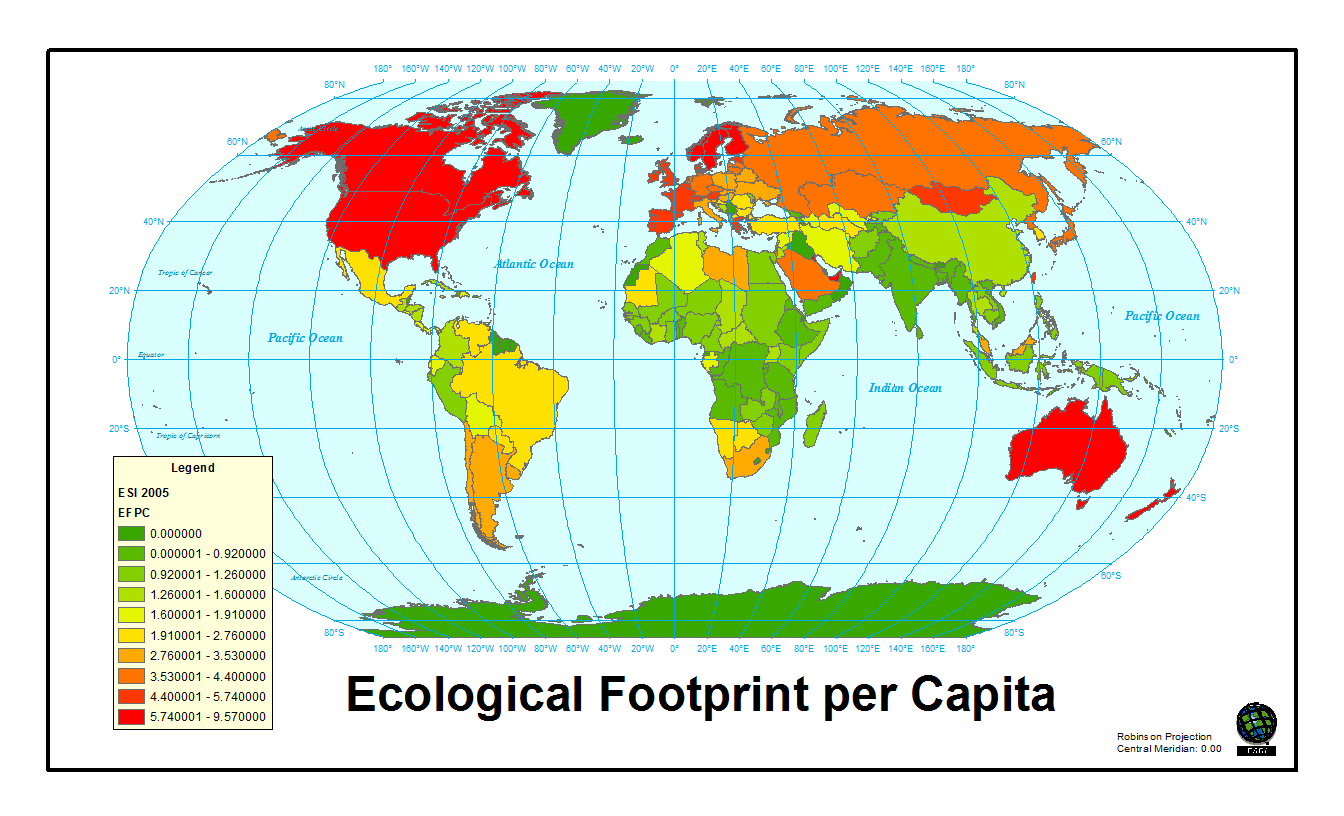 46